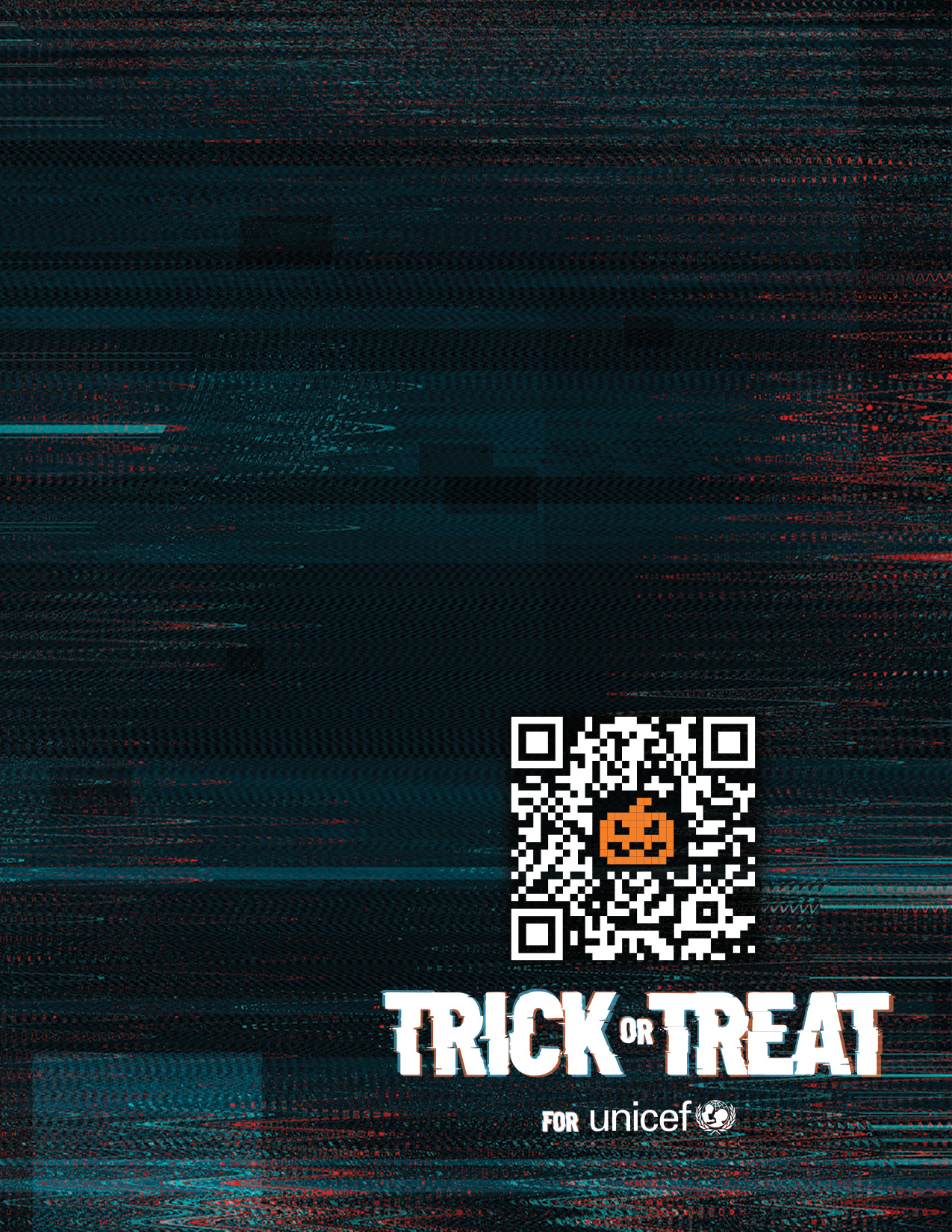 UNICEF Event 
Title Goes Here
7 PM
Friday, Month 00, 2022
Francisco Hall
1234 Francisco Blvd,
San Francisco, CA

Lorem ipsum dolor sit amet, consect etur adipiscing elit, sed do eiusmod tempor uhtased do ilj.